Chicago Bungalow
Restoration & Rehab “before & after”
The outcome of my vision.
My vision was to restore the front exterior of the building maintaining the original architectural lines while doing a full interior rehabilitation. I would retain and re-purpose as much of the building as possible, restore the look and feel of the period while creating an open plan on the first-floor, increase and improve the second-floor use of space, and include all new modern amenities. 
As the designer and GC, I took the building from a two bedroom one bath to a 4 bed, 3.5 bath while maintaining the exterior look of the 1.5 story bungalow. It has the benefits of all new construction but the look and feel of years past. It maintains the bungalow style and look while boasting an open floor plan of living, dining and kitchen areas, and a fireplace, a 1st floor master bedroom on-suite that opens to a sun room, original oak wood floors, replicated oak trim, doors and cabinetry, period lighting and a few unique elements. Two 2nd floor large and unique dormered bedrooms with a full bath and a 4th bedroom and bath in the lower level. Newly landscaped yard, large deck for entertaining and two car garage. All new mechanicals including a new copper pipe water service, zoned heating and cooling and 200-amp electrical service.
Building Front
After
Before
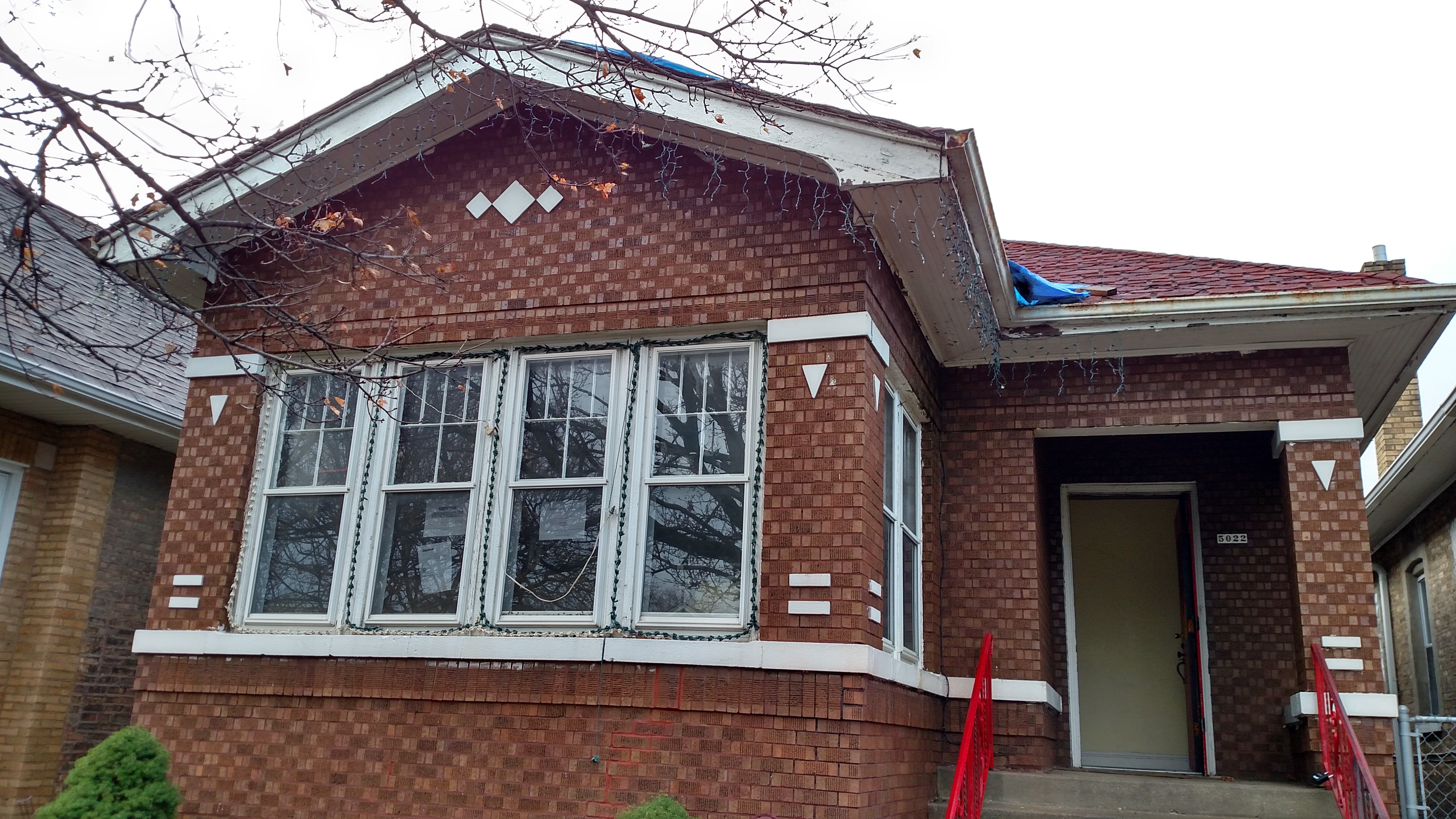 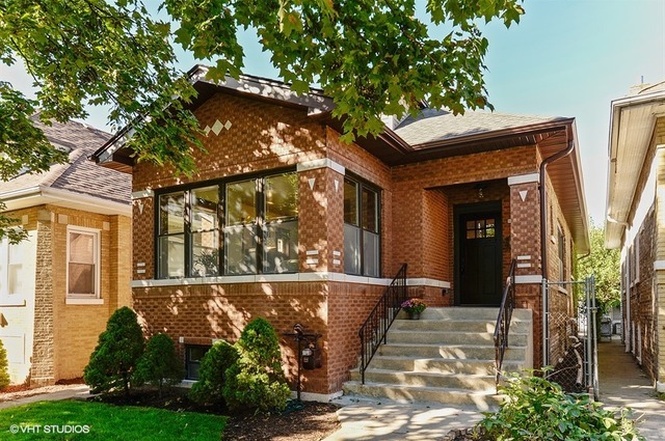 Living Room
After
Before
Front Room
After
Before
Dining Room
After
Before
Kitchen
After
Before
Bedroom to Master ensuite
After
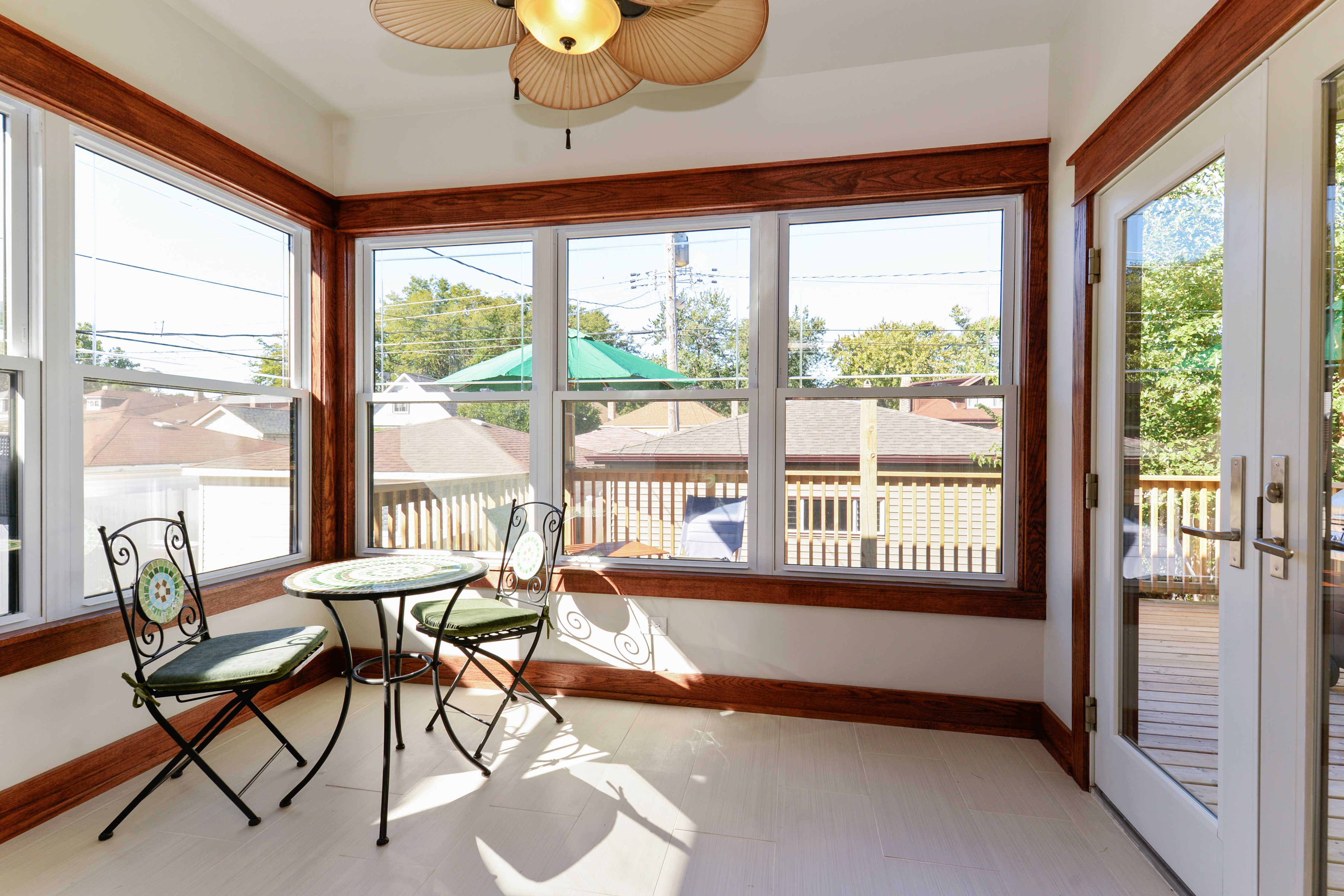 Before
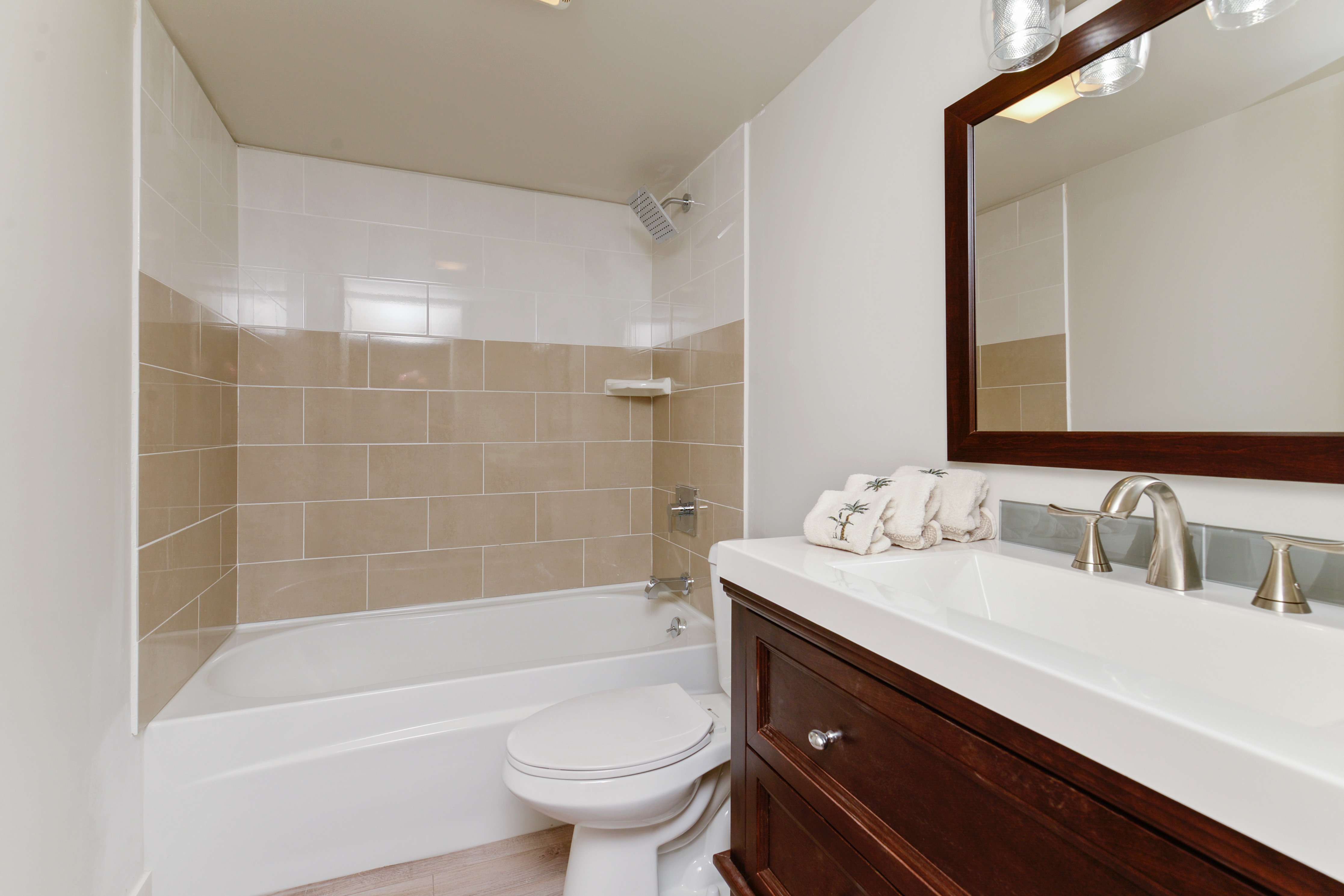 Bathroom
After
Before
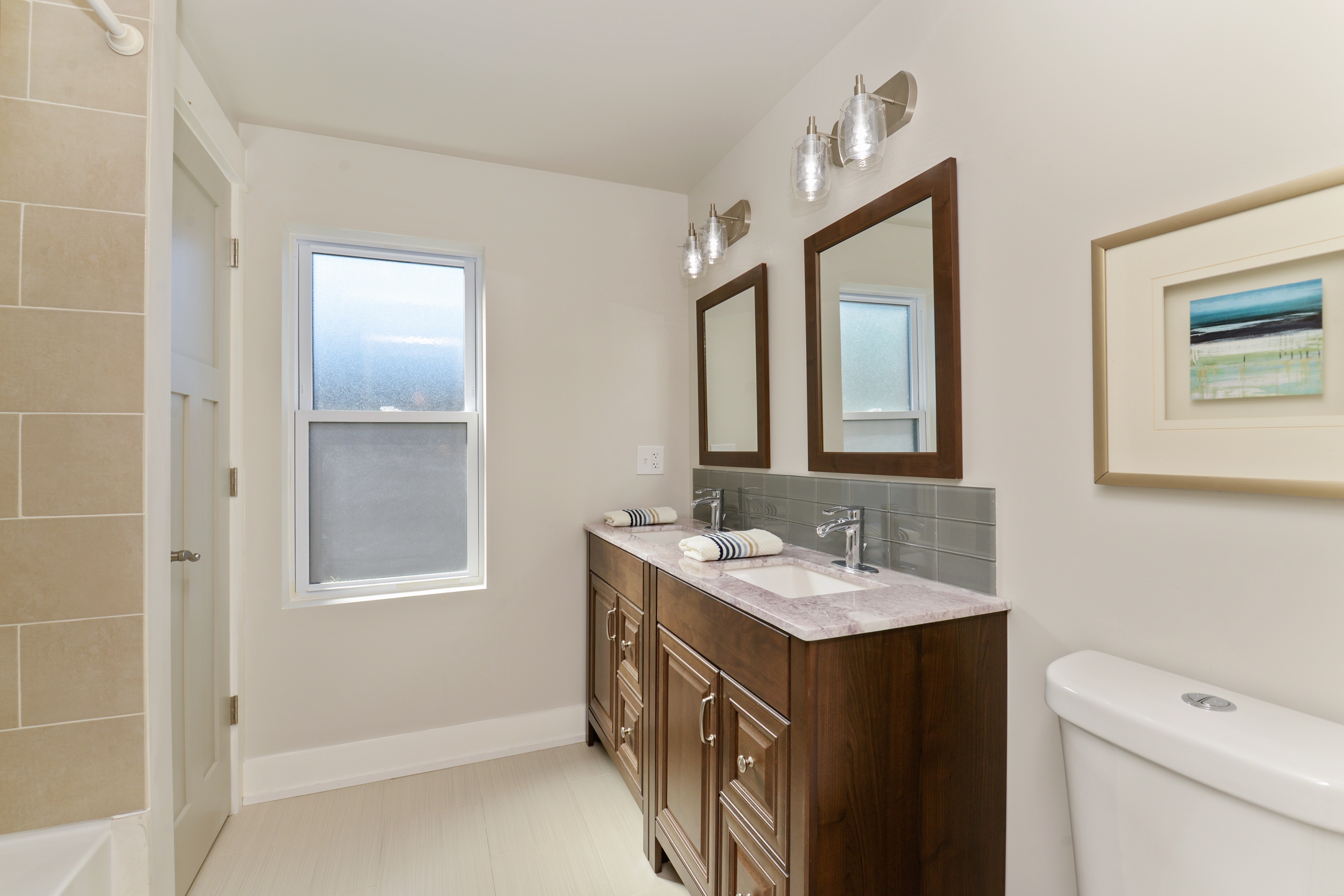 2nd floor front bedroom
After
Before
2nd floor rear bedroom
After
Before
basement
After
Before
basement
After
Before
Building Rear
After
Before
Walkway
Before
Before
After
After
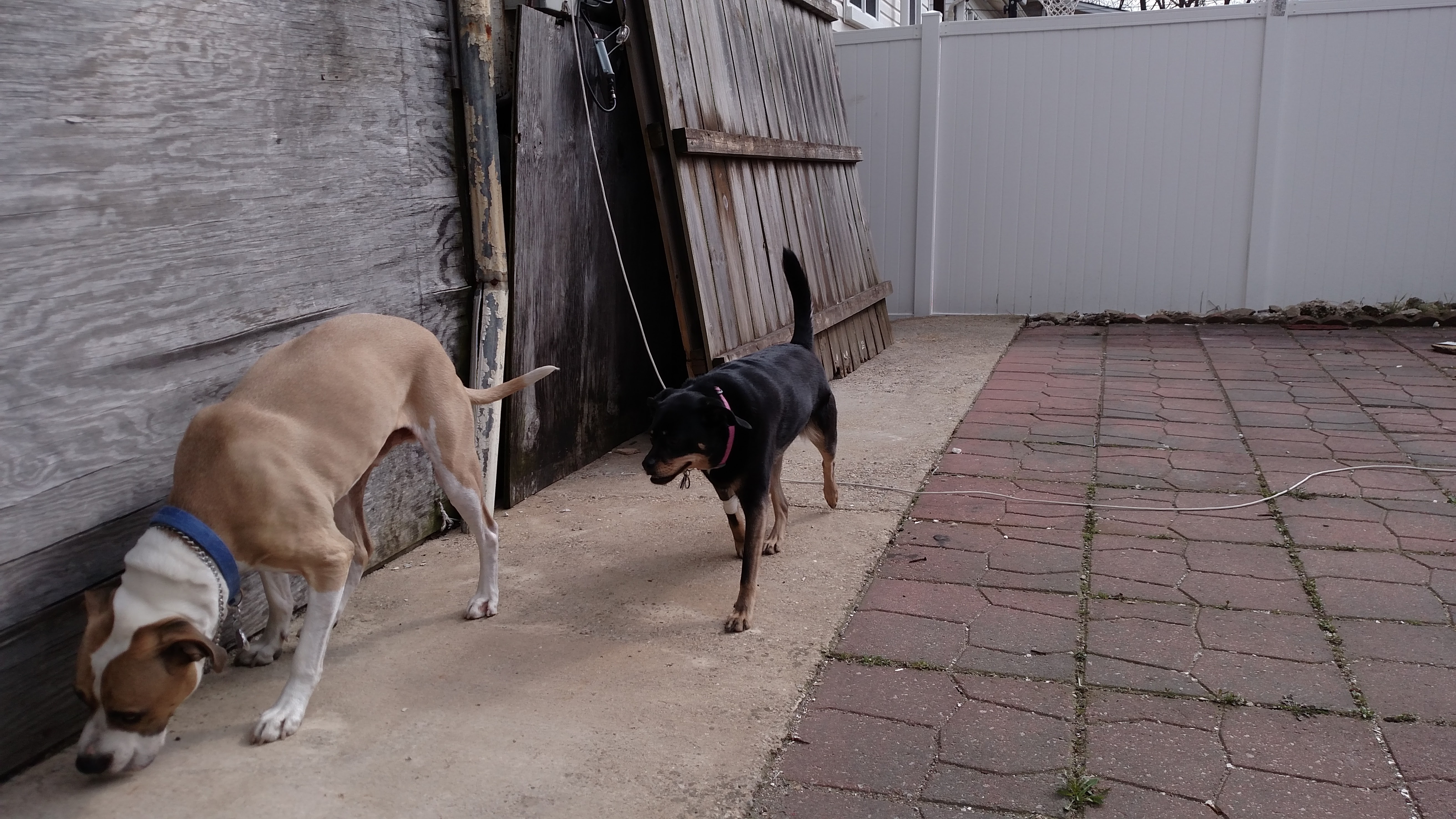 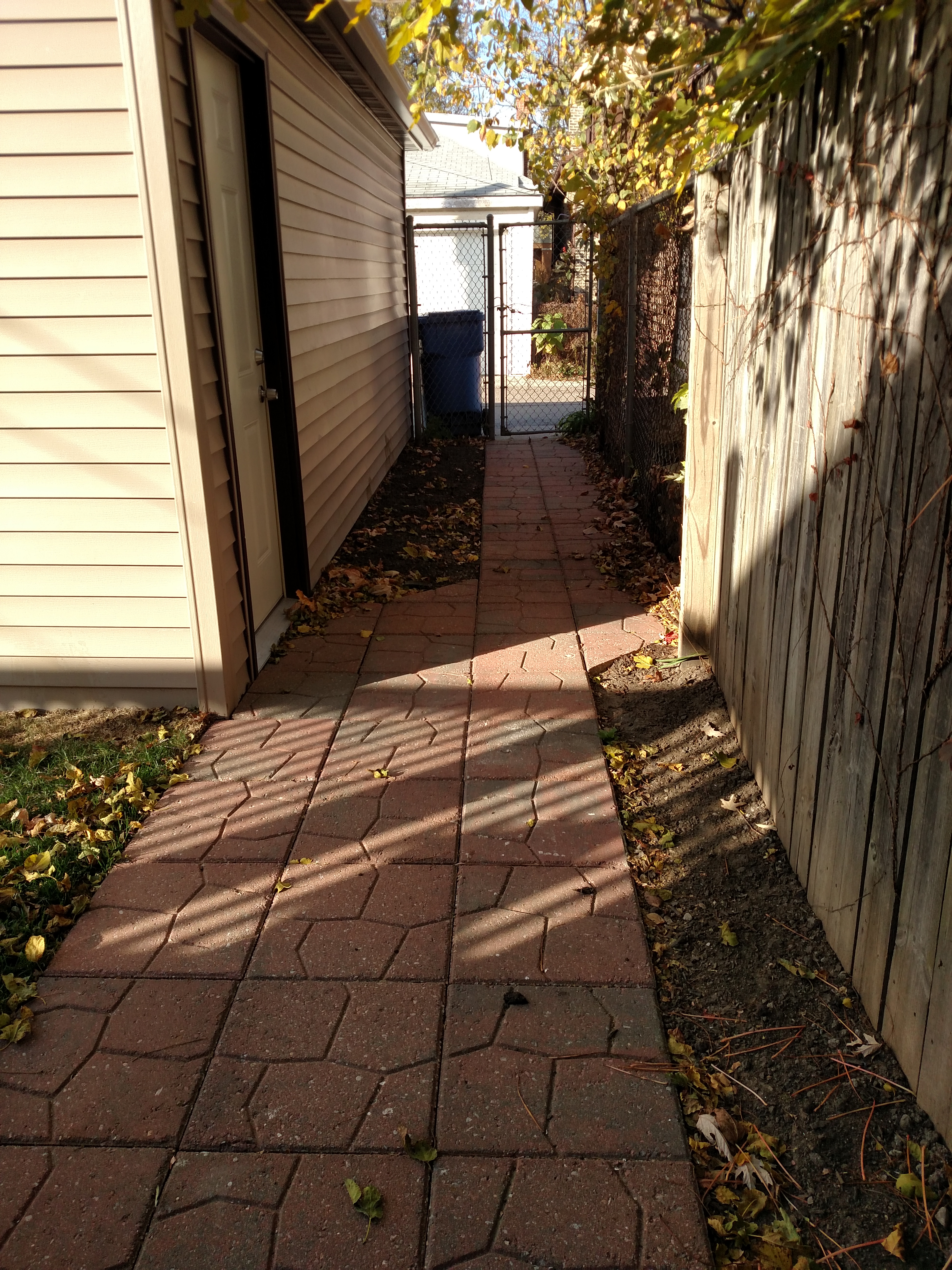 Foyer/ entry
After
Before